Mardi 23 juin 2020
TASK FORCE EUROPE
Juliette RENAUD
Erik BESSMANN
Johann COURTECUISSE
Bastien PINCANON
WEBINAIRE 3 :Les bons réflexes pour le montage de projet
LA TASK-FORCE EUROPE
Les projets européens de recherche : un enjeu important pour le rayonnement international de l’Université Gustave Eiffel :
Plus de 70 projets sur l’ensemble du programme Horizon2020 (depuis 2014)
Plus de 20 millions d’euros des ressources propres recherche (20%)
Cet enjeu nécessite une articulation des différents services et VP de l’Université pour :
Inciter la communauté à participer à Horizon2020 grâce à des actions de sensibilisation
Accompagner les porteurs de projet (partenaires ou coordinateurs) dans le montage et la gestion 
Influencer la programmation pour faire valoir les intérêts de l’Université à Bruxelles
L’EXCELLENCE SCIENTIFIQUE DANS LES PROGRAMMES CADRES
L’excellence scientifique est un des piliers fondamentaux du programme Horizon2020 (2014-2020) et du prochain programme HorizonEurope (2021-2027) :
Le montage du projet – Etapes clefs en amont de la rédaction
Qui fait quoi en interne?
Ce qui se cache derrière HORIZON 2020
Les attentes
Comment se passe l’évaluation 
Les critères
Note seuil de 3/5
Note seuil de 3/5
Note seuil de 3/5
Note seuil globale de 10/15
Comment se passe l’évaluation 
Les étapes
Evaluation Scientifique
Bureaucratie
Critères Ultimes
Durée d’évaluation d’environ 3-5 mois
Comment se passe l’évaluation 
Les étapes
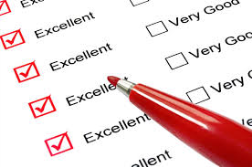 La rédaction de la proposition
Comment démarrer la rédaction ?
Les bonnes questions à se poser
Comment démarrer la rédaction ?
Première étape : 1 projet, 1 page, 1 personne
Titre (Slogan) et Acronyme (Marque)
Objectifs : Quel est le problème scientifique ?
Background : Répondre aux 5 questions suivantes :
A quel problème répond-on ?
Est-ce une priorité européenne ?
La solution existe-t-elle déjà ?
Pourquoi maintenant ? Que se passe-t-il si on ne le fait pas maintenant ?
Pourquoi nous ? Sommes-nous les meilleurs ?
Impact : Quels résultats potentiels ?
Phases : Comment le travail sera fait ? (Science)
Consortium : Qui fera quoi ? (Consortium)
Coût et Durée
Comment démarrer la rédaction ?
Deuxième étape : 1 projet, 4 pages, core-group
Titre (Slogan) et Acronyme (Marque)
Résumé : Le même que celui qui servira dans la proposition finale
B1 : Excellence : Clarté et pertinence des objectifs – Crédibilité – Bien-fondé du concept – Ambition et caractère innovant.
B2 : Impact : En réponse à chaque impact attendu dans l’appel – Capacité d’innovation et de création de nouvelles connaissances – Amélioration de la compétitivité et croissance – Impact environnement et sociétal – Exploitation / Communication et Dissémination
B3 : Implémentation : Cohérence du plan de travail et de l’allocation des ressources – Complémentarité du consortium – Structure de gestion et gestion des risques
Coût et durée du projet
Comment démarrer la rédaction ?
La rédaction est un projet en soi
Clôture de l’appel
Comment démarrer la rédaction ?
La rédaction est un projet et soi
Résultats avec des ressources limitées
Risques liés aux ressources
Résultats en temps limité
Risques liés aux délais
Comment rédiger la partie « Impact »?
L’importance de l’impact
Comment rédiger la partie « Impact »?
Analyse « PESTLE »
Objectifs SMART
Comment rédiger la partie « Impact »?
Le public cible et l’échelle TRL
9
7
1
4
ERC
Fonds structurels 
Instruments PME
Capital risque
Pilier 1 - RIA
Pilier 2&3 - IA
Académiques
Société et marché
Industriels
Comment rédiger la partie « Impact »?
Maximiser l’impact suivant les publics
Comment rédiger la partie « Impact »?
Les indicateurs
Work
Package
Deliverables
Durée du projet
Après projet
Comment rédiger la partie « Mise en oeuvre »?
La structure de management
Décisions importantes
Contrôle externe
Coordination scientifique et administrative
Décisions de gestion quotidienne
Task 1
Task 2
….
TASK-FORCE EUROPE
taskforce.europe@univ-eiffel.fr
PACK « OBJECTIF ERC »
erc@univ-eiffel.fr